Figure 1. Maximum projection images of whole brains at different ages. Axial and sagittal images of whole brains at ...
Cereb Cortex, Volume 25, Issue 9, September 2015, Pages 2883–2893, https://doi.org/10.1093/cercor/bhu084
The content of this slide may be subject to copyright: please see the slide notes for details.
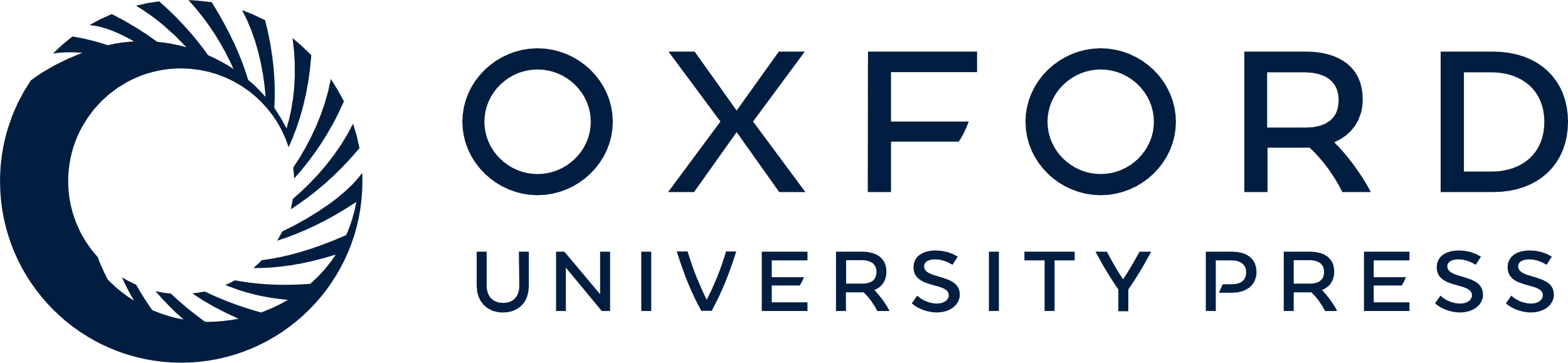 [Speaker Notes: Figure 1. Maximum projection images of whole brains at different ages. Axial and sagittal images of whole brains at selective references ages (17 GW to 2 years) are shown. Note the differences in scale of the brains, indicating a rapid growth in both size and shape.


Unless provided in the caption above, the following copyright applies to the content of this slide: © The Author 2014. Published by Oxford University Press. All rights reserved. For Permissions, please e-mail: journals.permissions@oup.com]